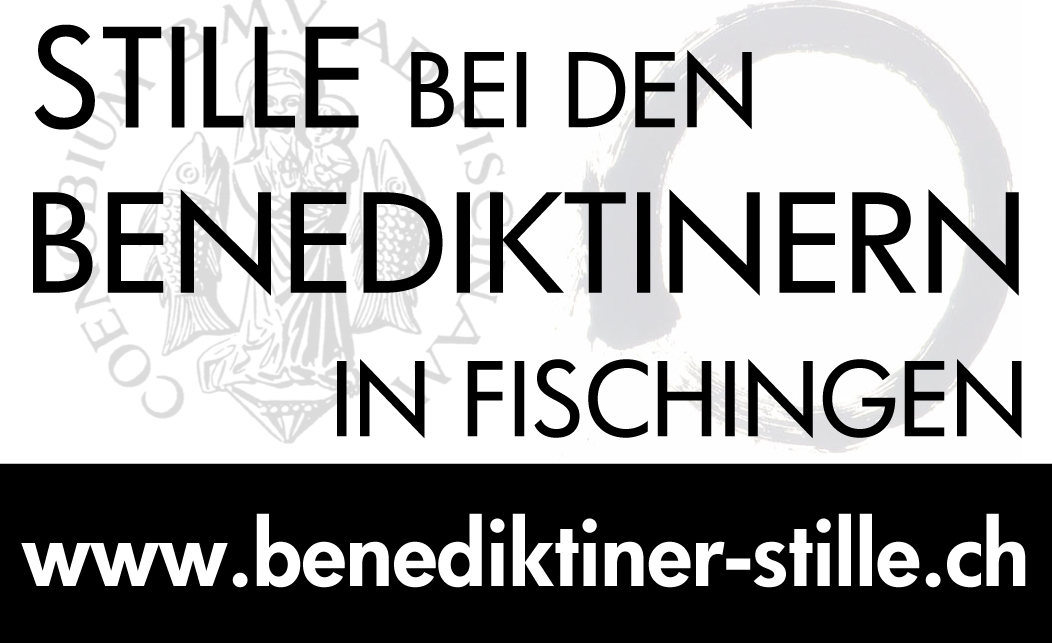 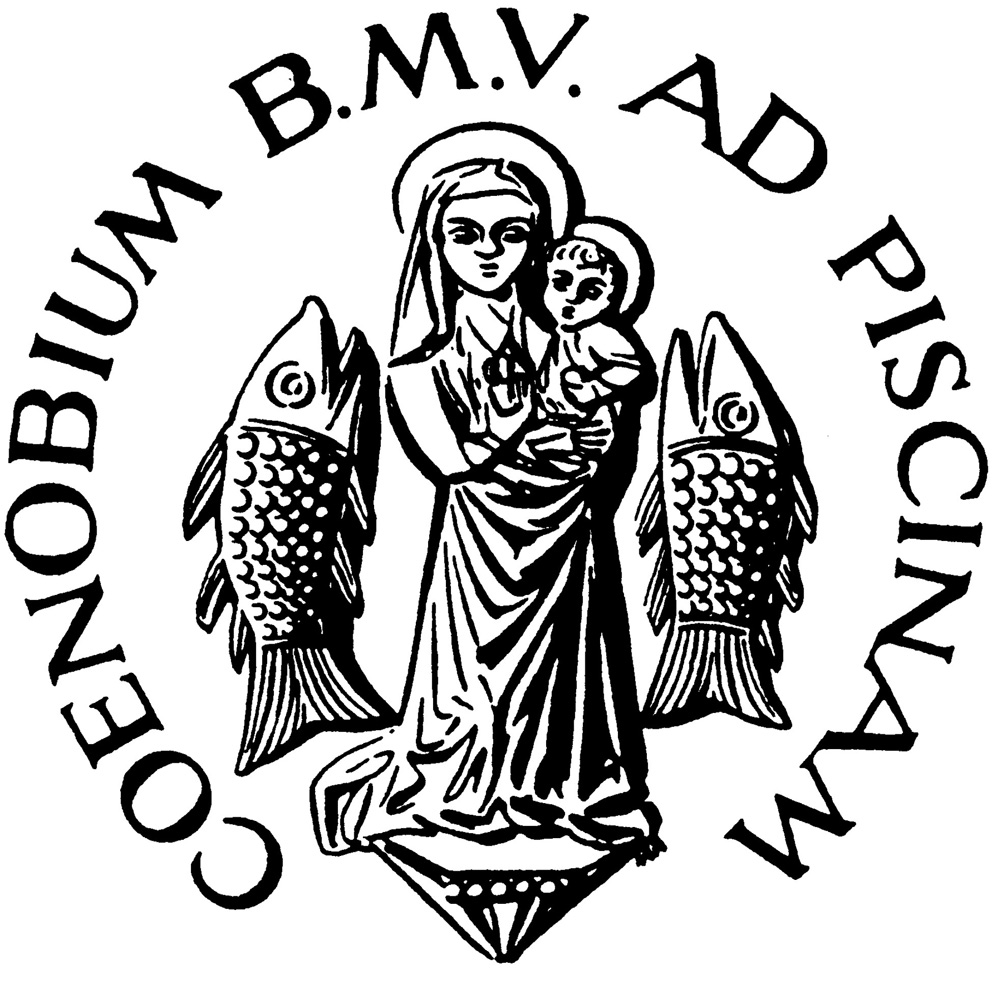 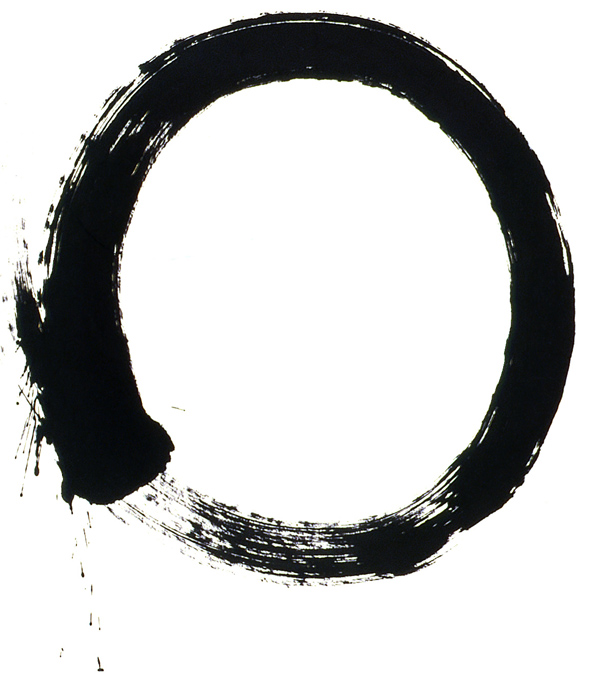 Br. Daniel Prandini OSBBenediktinergemeinschaft
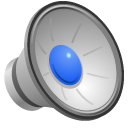 [Speaker Notes: Startklick nicht vergessen.
Warten bis alles gestartet ist.
Mein Name Bruder Daniel Prandini
aus der Benediktinergemeinschaft
dem Kloster Fischingen.
Schüler von Marcel Steiner.
Im Kloster Fischingen seit 
1. Oktober 2007. Heutiger Status: Ewige Profess.Gerne stelle ich heute unsereMeditationsangebote vor.KlickZen ist keine Privatsacheaus meiner Sicht.]
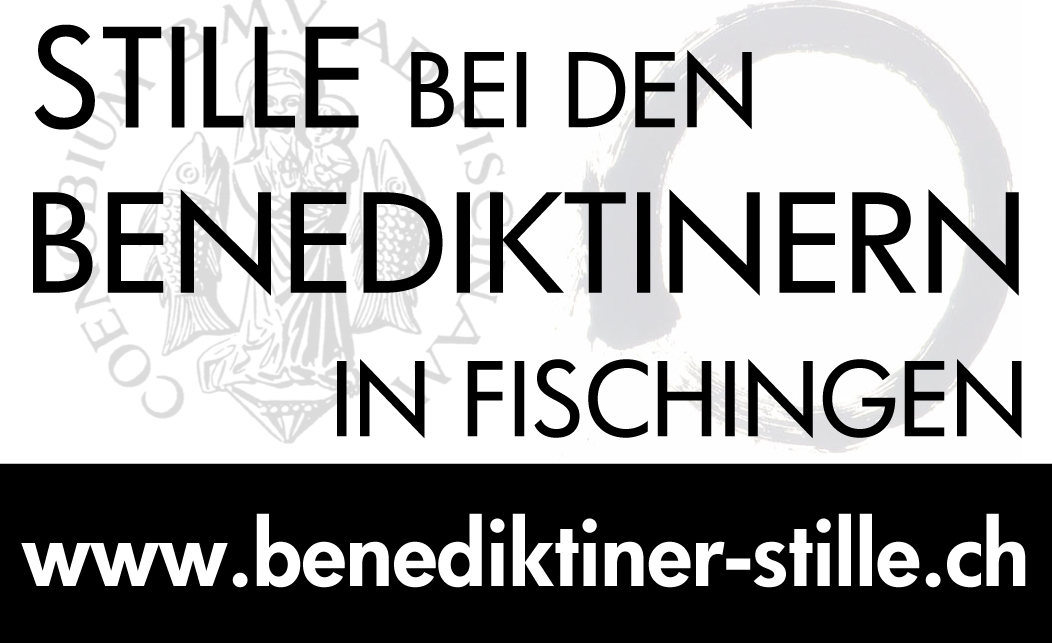 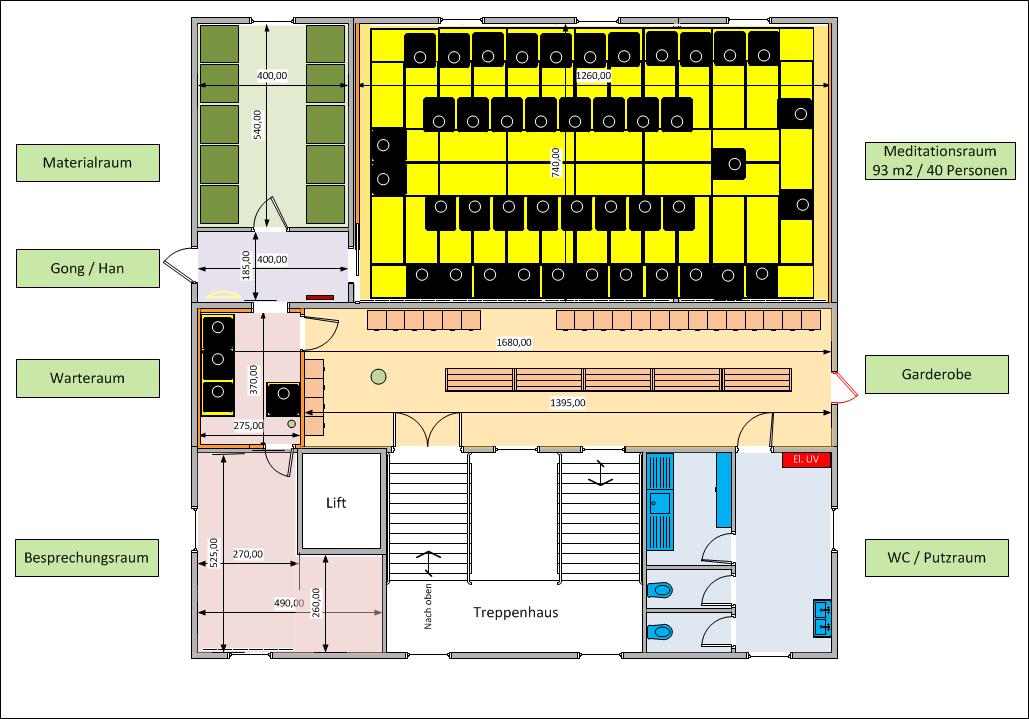 Grundriss 3. OG
[Speaker Notes: Meditationsraum im Ostflügel,
gehört zum Bildungshaus VSI:
-Für externe Kurse-Keine Benutzung von Br. Daniel]
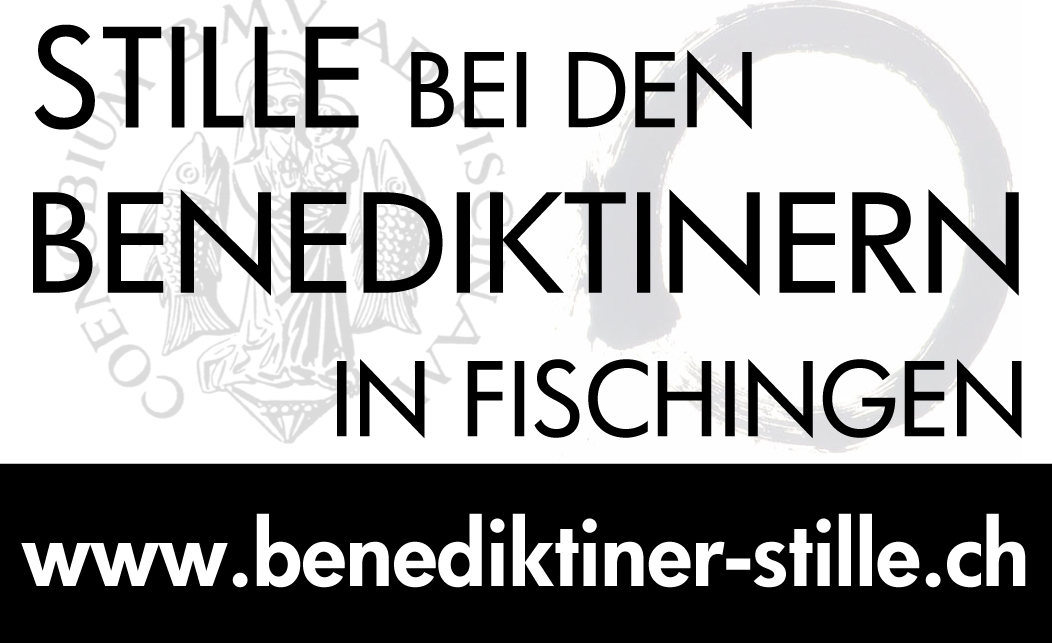 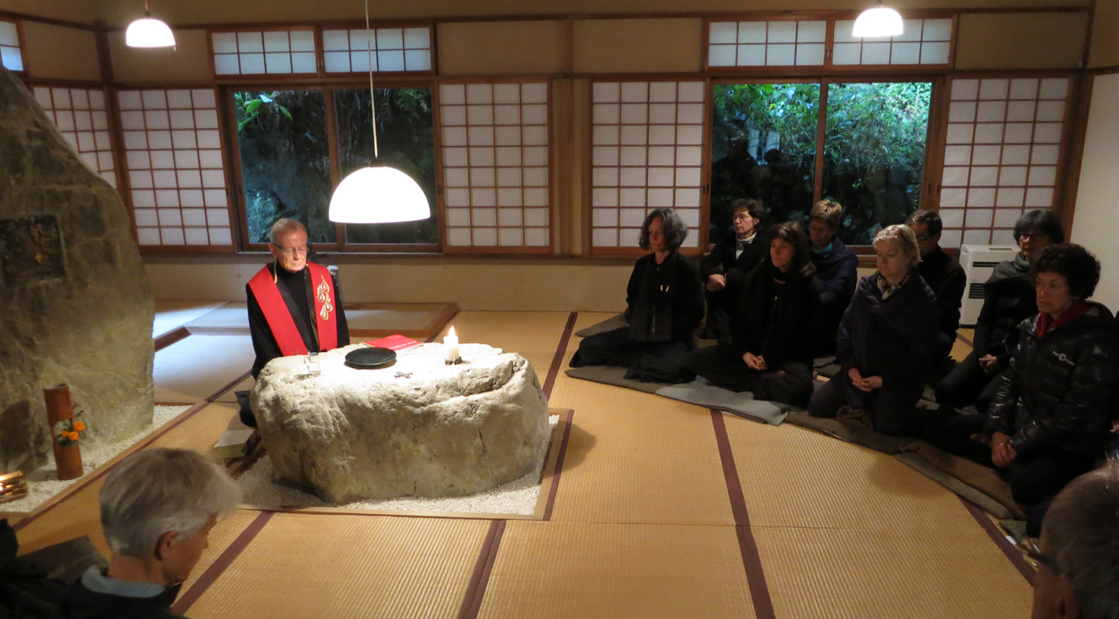 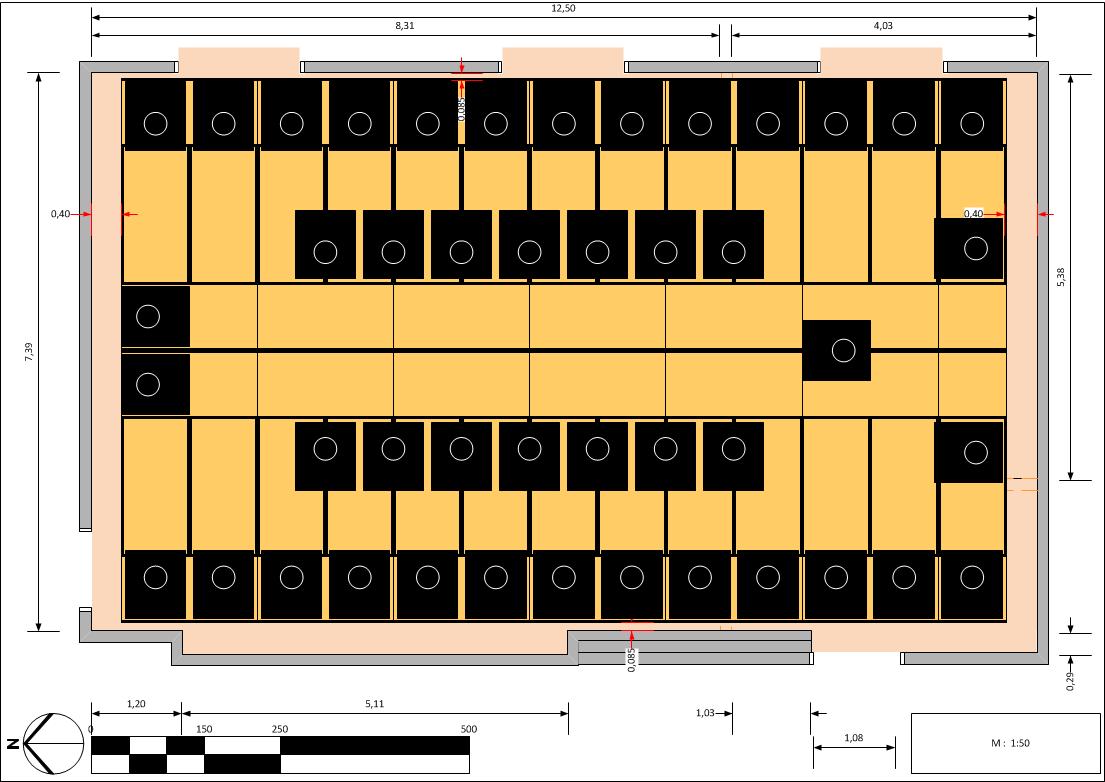 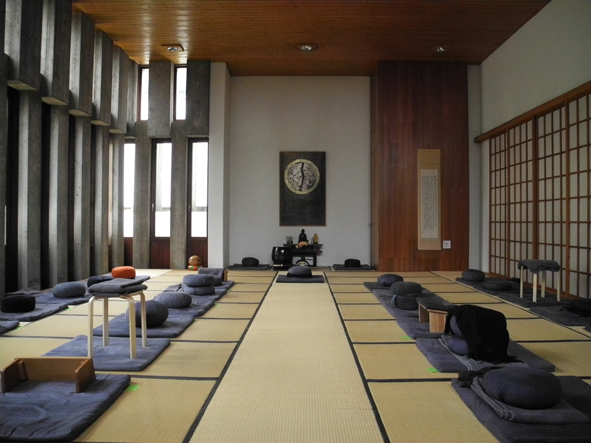 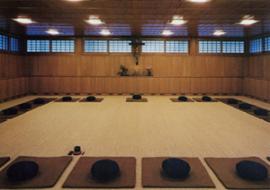 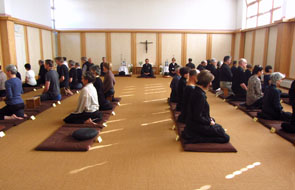 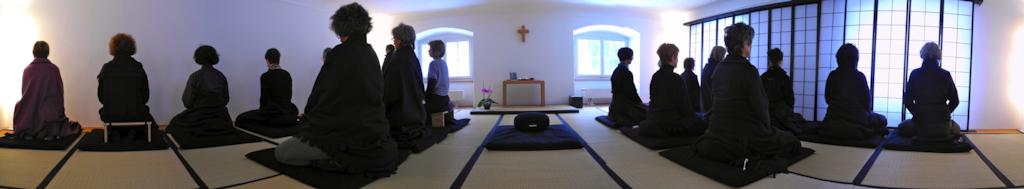 Meditationsraum
Ausbau
[Speaker Notes: Meditationsraum im Ostflügel,
gehört zum Bildungshaus VSI:
-Für externe Kurse-Keine Benutzung von Br. Daniel]
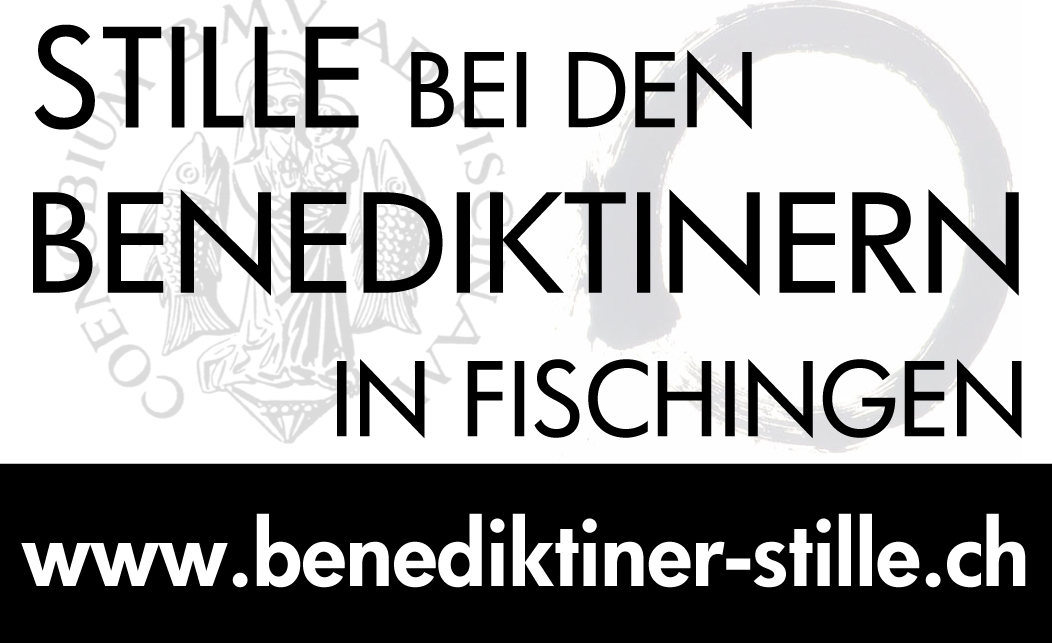 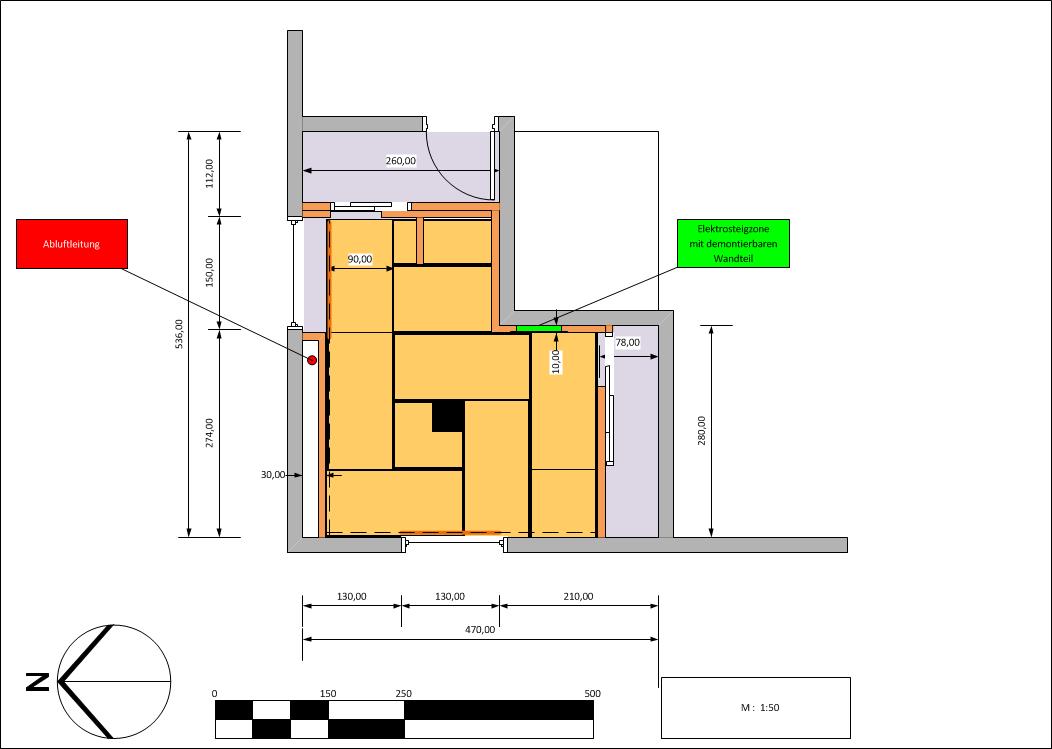 Meditationsraum 3. OGim Ostflügel
[Speaker Notes: Meditationsraum im Ostflügel,
gehört zum Bildungshaus VSI:
-Für externe Kurse-Keine Benutzung von Br. Daniel]
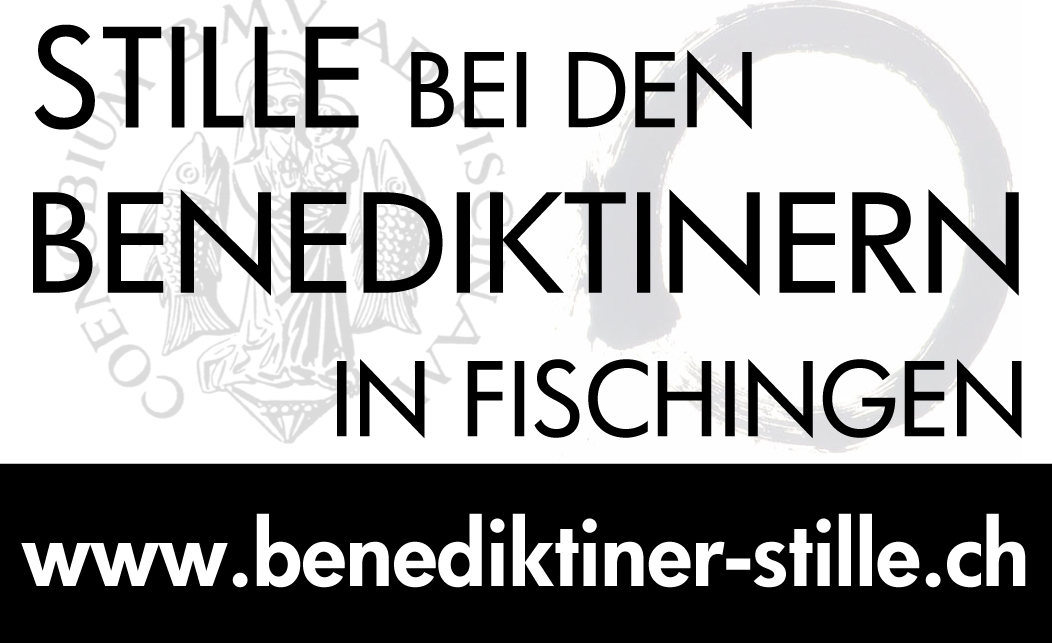 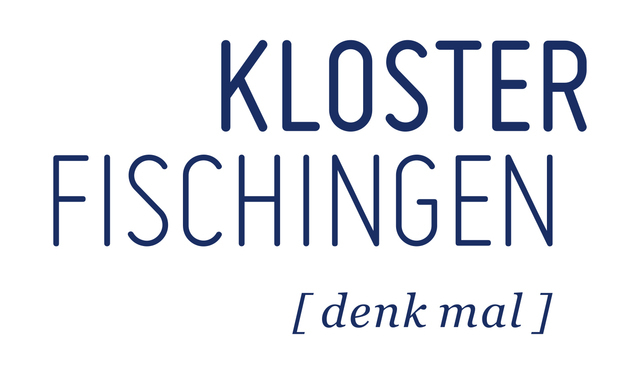 Westliche Meditationsarten:
Kontemplative Exerzitien
Ruhegebet
Jesusgebet
Körpergebet
Andachten
Via Integralis
Via Contemplativa
Zen-Linie Lassalle-Glassmann
Meditation 3. OGNutzung
[Speaker Notes: Meditationsraum im Ostflügel,
gehört zum Bildungshaus VSI:
-Für externe Kurse-Keine Benutzung von Br. Daniel]
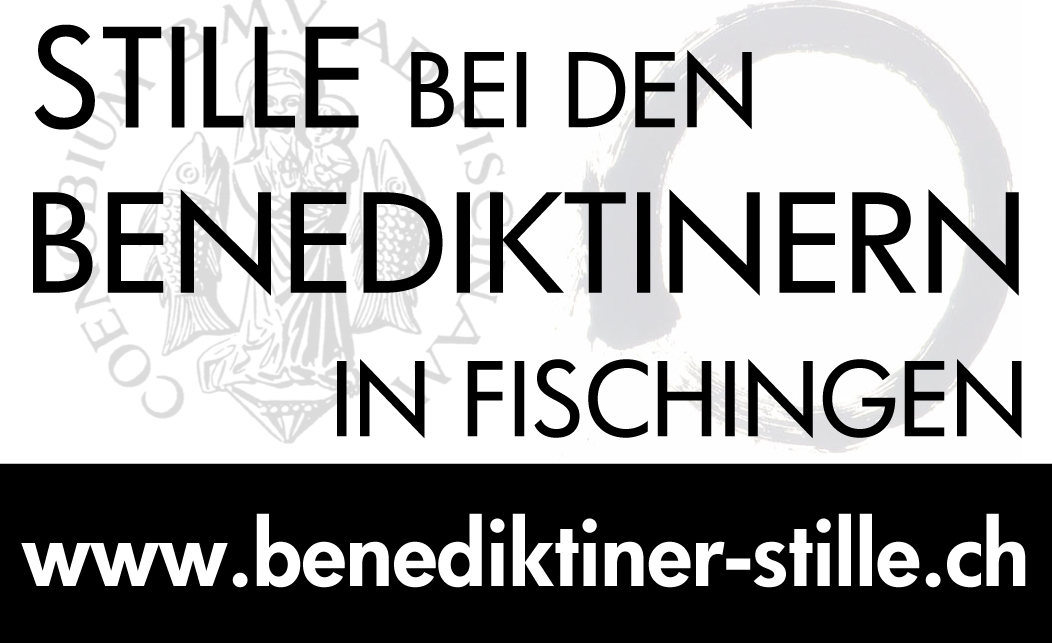 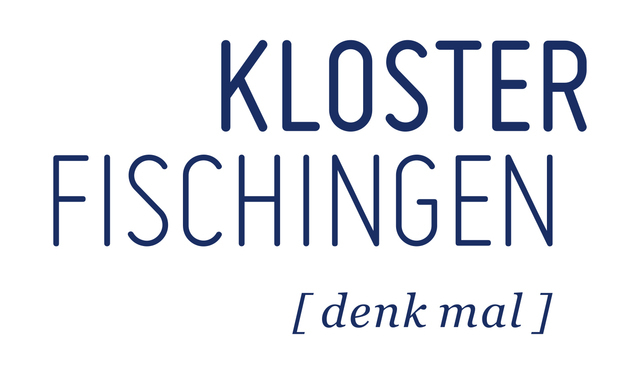 Östliche Meditationsarten:
Soto-Zen (Sesshin, Übungstage, Zazenkai)
Rinzai-Zen (Sesshin, Übungstage, Zazenkai)
Atemmeditation
Chakra Meditation
Yoga (Hatha, Asanas, Nidra)
Vipassana
Qigong
Tai-Chi
Meditation 3. OGNutzung
[Speaker Notes: Meditationsraum im Ostflügel,
gehört zum Bildungshaus VSI:
-Für externe Kurse-Keine Benutzung von Br. Daniel]
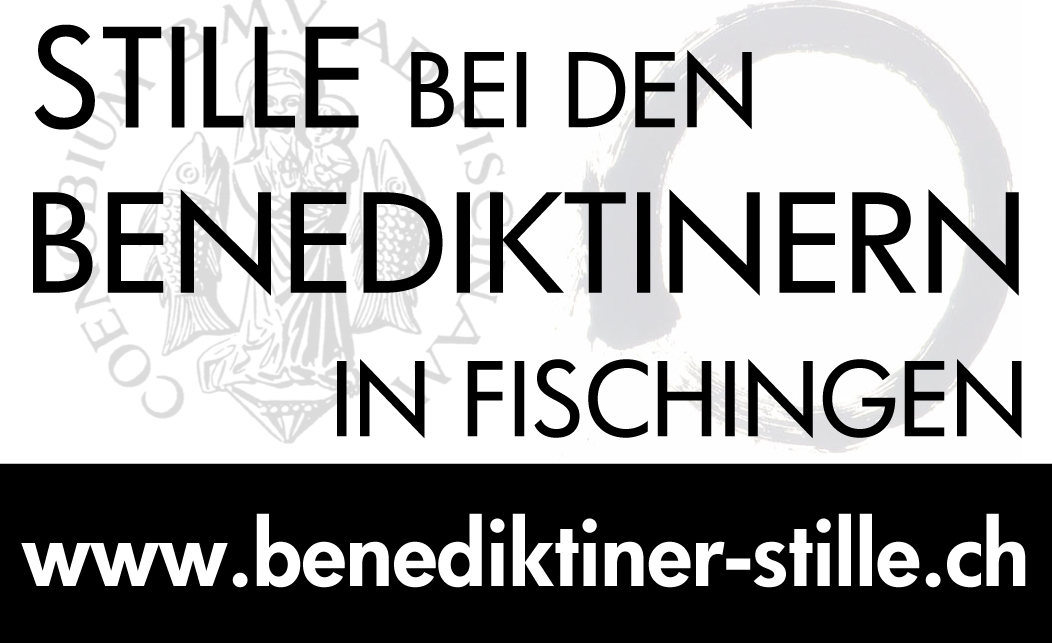 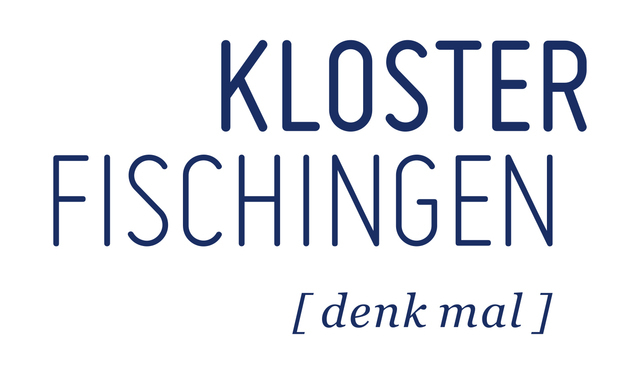 Weitere Nutzungen:
Achtsamkeitstraining Schulung
Achtsamkeitstraining Gruppen
Klangschalenmassage
Klangseminare
Einzelbegleitung
Teezeremonie
Meditation 3. OGNutzung
[Speaker Notes: Meditationsraum im Ostflügel,
gehört zum Bildungshaus VSI:
-Für externe Kurse-Keine Benutzung von Br. Daniel]
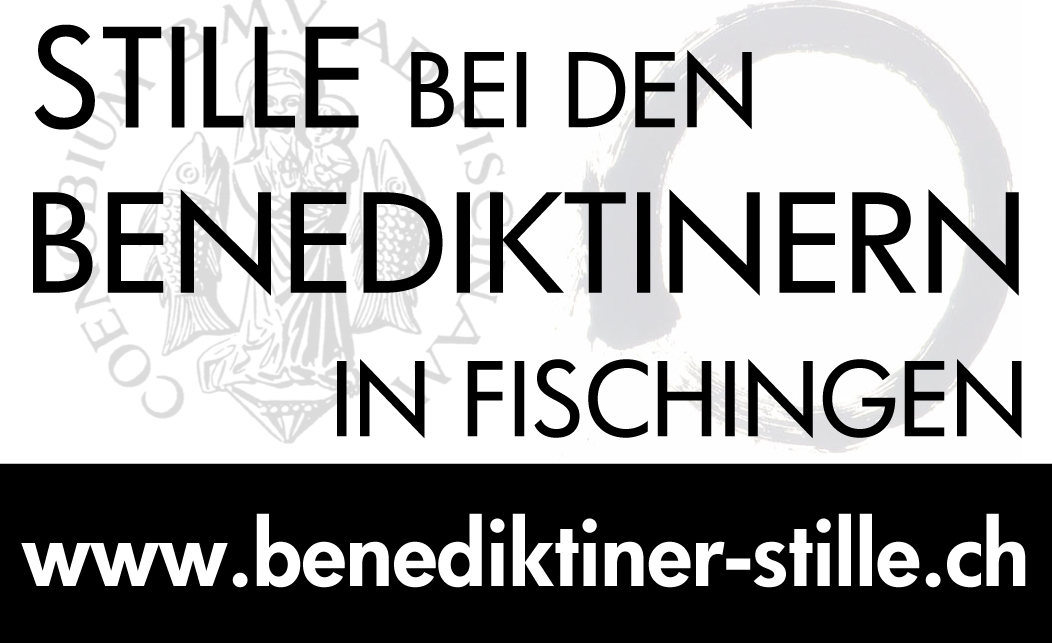 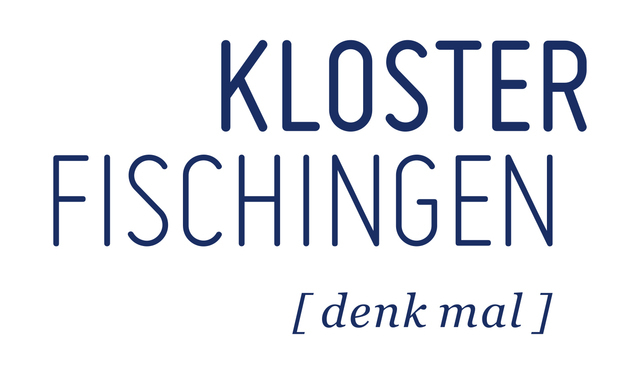 Marktauftritt:
Bauphase Blog
Newsletter
Internetauftritt
Broschüre
Pressemappe
Tag der offenen Tür
Einweihung
Video YouTube
Meditation 3. OGMarktauftritt
[Speaker Notes: Meditationsraum im Ostflügel,
gehört zum Bildungshaus VSI:
-Für externe Kurse-Keine Benutzung von Br. Daniel]